Будова і життєдіяльність кісткових риб
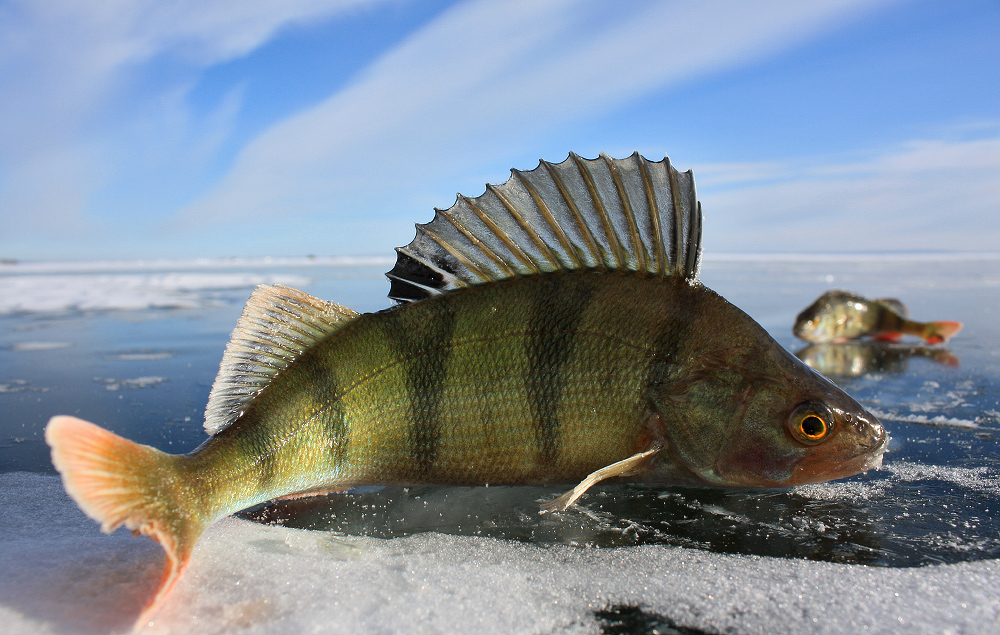 Спосіб життя і зовнішня будова
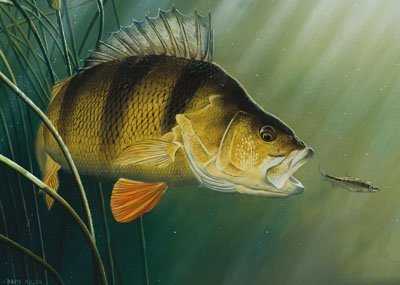 Окунь – хижа риба
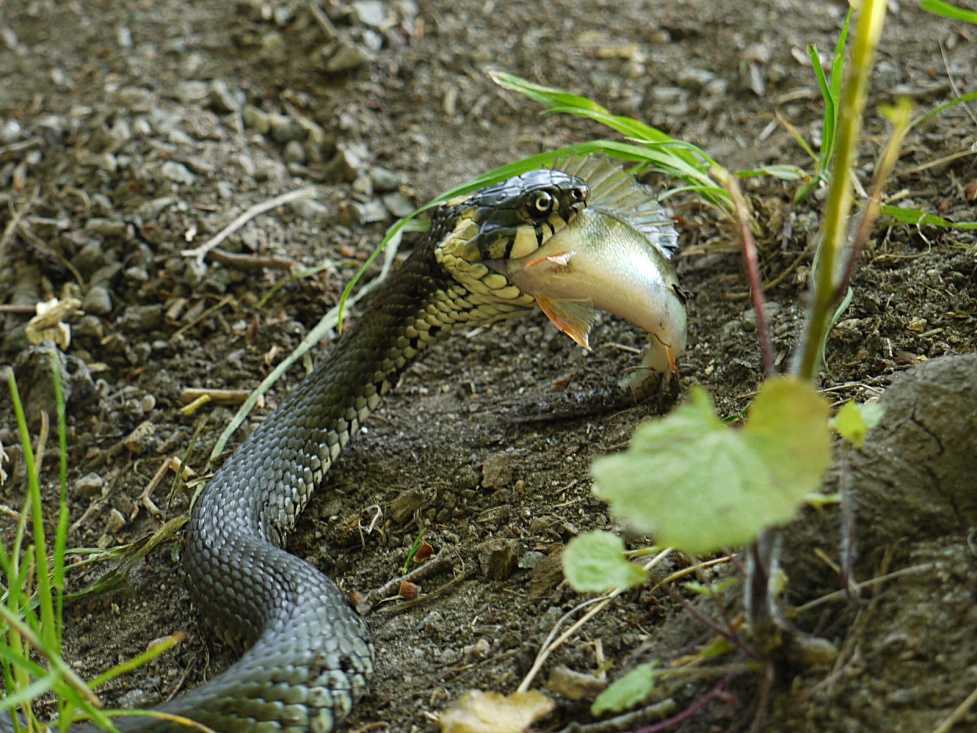 На цього хижака знайшовся більший хижак
Спосіб життя і зовнішня будова
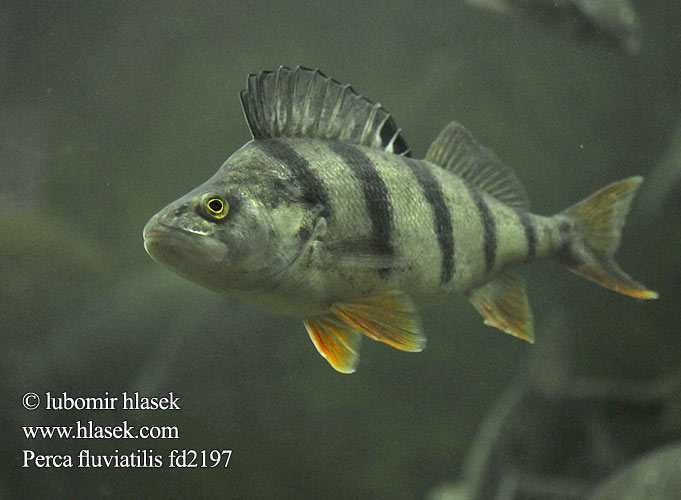 Спосіб життя і зовнішня будова
Спосіб життя і зовнішня будова
Голова
Тулуб
Хвіст
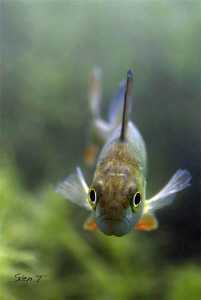 Має обтічну форму тіла
Спосіб життя і зовнішня будова
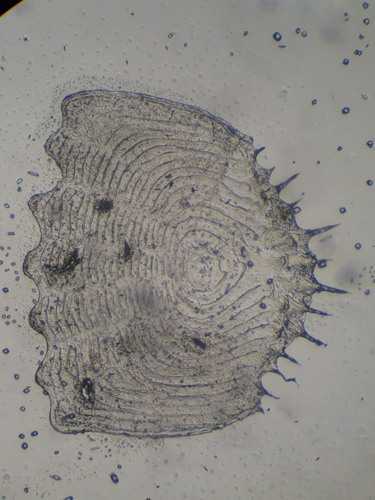 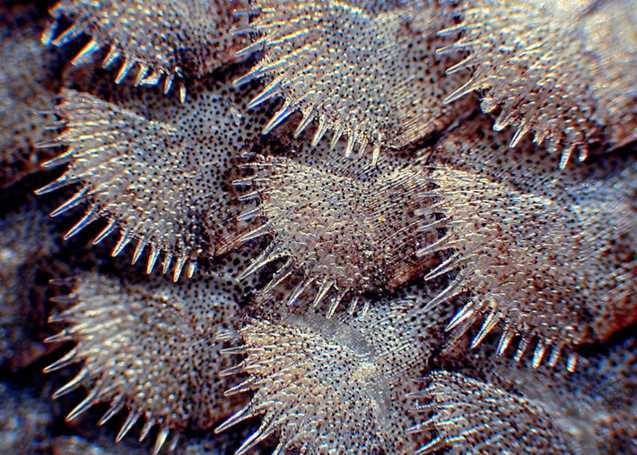 Занурений 
у шкіру 
кінець
Річні кільця
Ктеноїдна луска – кісткова пластинка із зубчастими краями
Спосіб життя і зовнішня будова
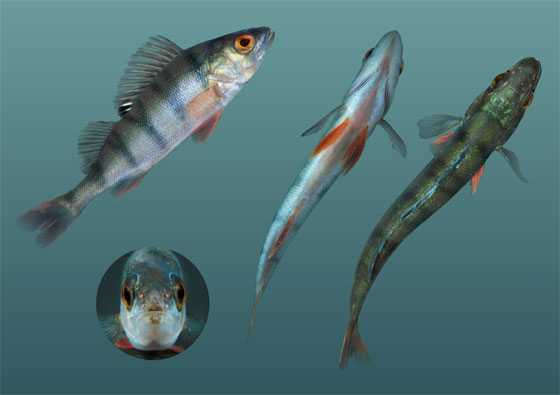 Поперечні смуги – 
не видно 
збоку 
у водоростях
Черевце світле – 
не видно 
знизу 
на тлі неба
Спинка темна – 
не видно 
згори
на фоні дна
Тіло вкрите слизом (зменшує тертя, вбиває бактерії)
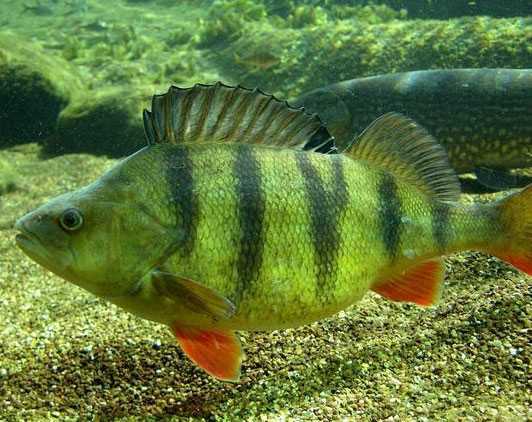 Спосіб життя і зовнішня будова
Спосіб життя і зовнішня будова
Око
Ніздрі
Кісткова 
зяброва 
кришка
Рот
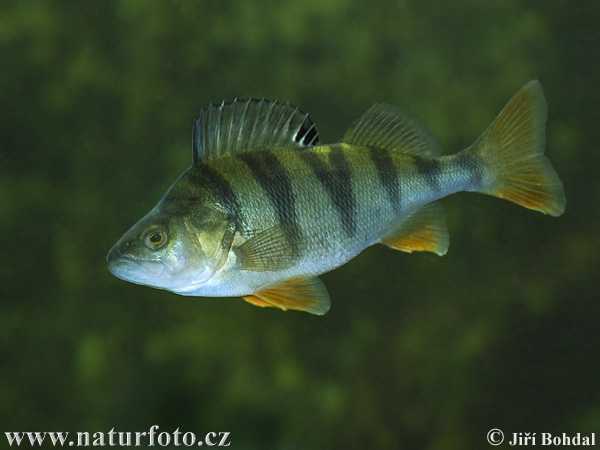 Спосіб життя і зовнішня будова
Спосіб життя і зовнішня будова
Спинні плавці (непарні)
Б і ч н а   л і н і я
Грудні 
плавці 
(парні)
Анальний і хвостовий 
плавці (непарні)
Черевні 
плавці 
(парні)
Плавці просувають тіло вперед, розсікають воду, підтримують рівновагу
Опорно-рухова система
Хребет
Хвостовий 
відділ хребта
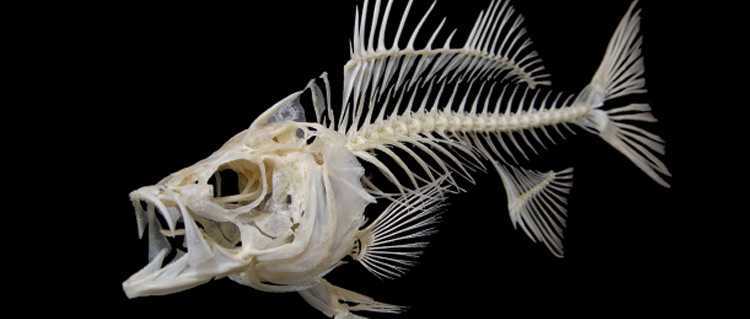 Тулубовий 
відділ хребта
Мозковий відділ 
черепа
Ребра
Череп
Скелет плавця 
(кісткові промені)
Зябро-щелепний 
відділ черепа
Скелет майже весь кістковий
Опорно-рухова система
1 - тело позвонка; 2 - невральная дуга; 3 - верхний остистый отросток; 4 - гемальная дуга; 5 - гемальный отросток; 6 - отверстие в центре двояковогнутого тела позвонка; 7 - спинномозговой канал; 8 - гемальный канал
Верхній 
остистий 
відросток
Верхній 
остистий 
відросток
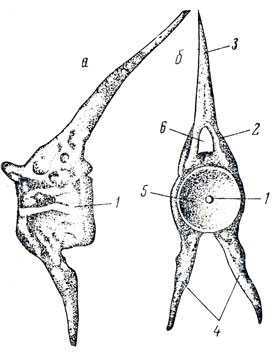 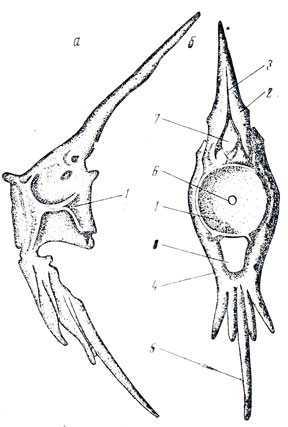 х
х
Спинно-
мозковий
канал
Верхня 
дуга
Спинно-
мозковий 
канал
Верхня 
дуга
Тіло
Отвір для 
кровоносної 
судини
Тіло
Тіло
Нижня 
дуга
Попе-
речні 
відростки
Нижній 
відросток
Будова тулубового і хвостового хребців
Опорно-рухова система
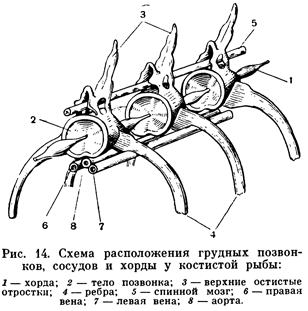 Спинний мозок
Хорда
Ребра
Кровоносні 
судини
Розміщення грудних хребців, хорди і судин кісткової риби
Опорно-рухова система
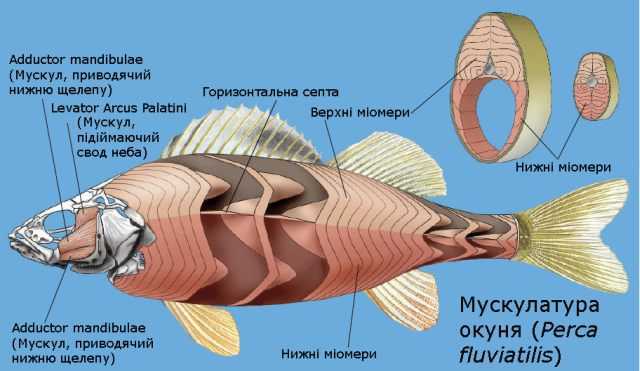 М’язи, розміщені сегментами, кріпляться до кісток
Травна система
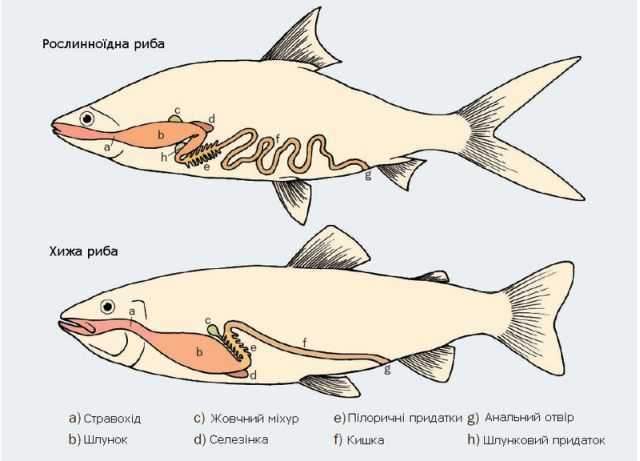 Жовчний міхур і печінка
Шлунок
Кишечник
Підшлункова 
залоза
Анальний 
отвір
Стравохід
У рослиноїдних риб маленький шлунок і довгий кишечник, 
у хижих - навпаки
Травна система
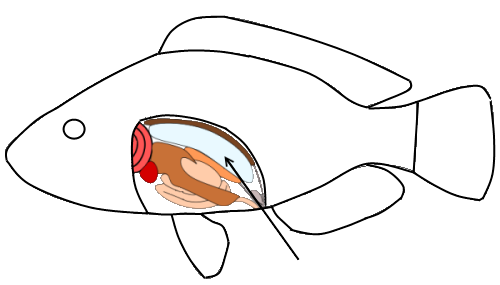 Плавальний міхур риби може бути зв’язаним із кишечником або окремим
Травна система
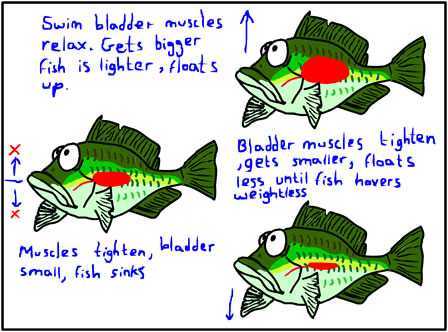 Так риба регулює глибину занурення
Дихальна система
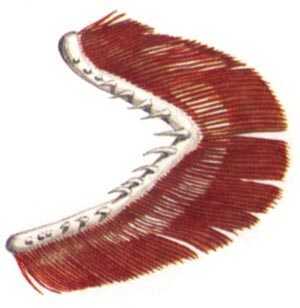 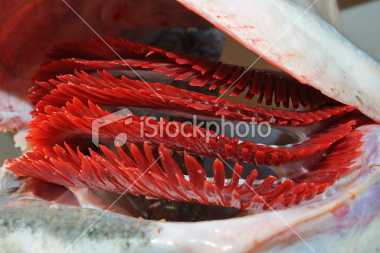 Зябра
Зяброві пелюстки
Зяброві тичинки 
(цідильний апарат)
Зяброва дуга
Дихальна система
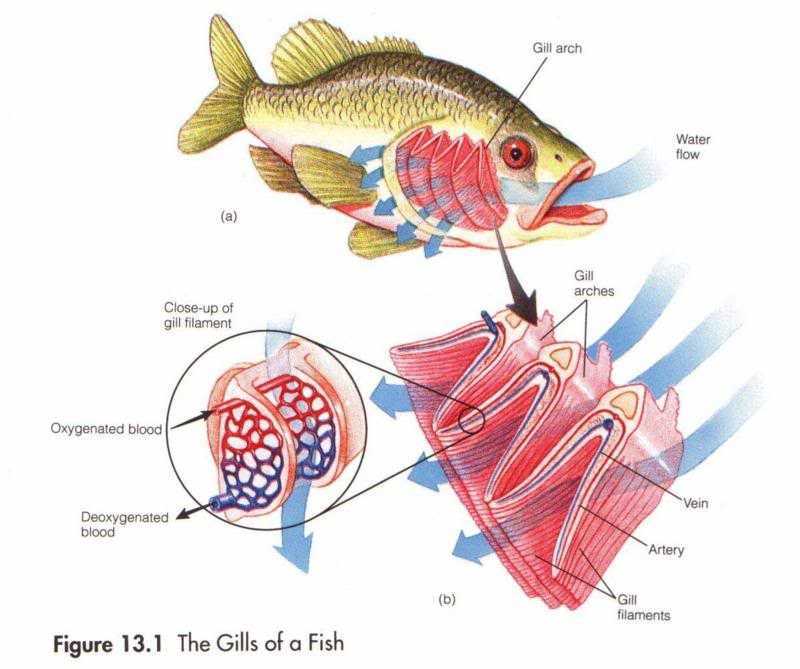 Зябра
Вода
Зяброві дуги
х
Артеріальна кров
Вена
Венозна кров
Артерія
Зяброві пелюстки
Кровоносна система
Спинна аорта, 
що несе кров 
до органів
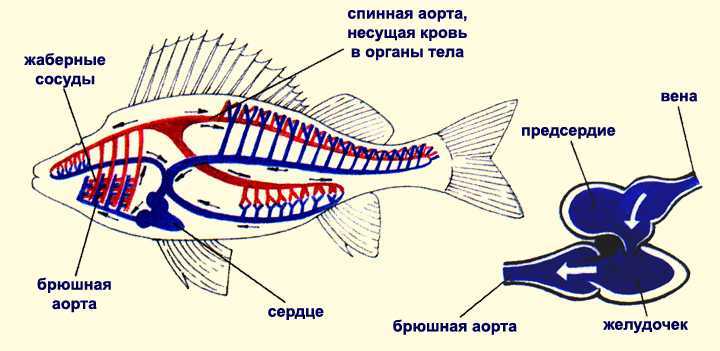 Зяброві 
судини
Вена
Передсердя
Черевна 
аорта
Серце
Шлуночок
Черевна аорта
Подібна за будовою до хрящових риб
Видільна система
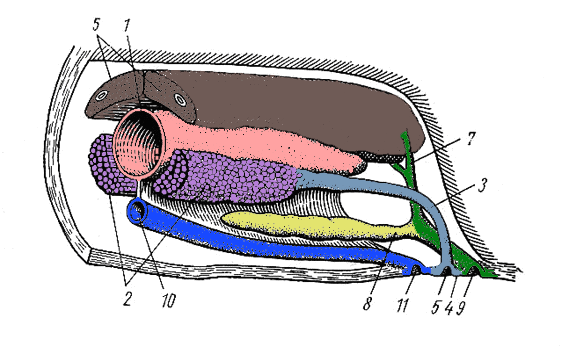 Нирки
Сечовід
Плавальний міхур
Статеві залози
Сечовий міхур
Отвори:
Сечовий
Анальний
Статевий
Подібна за будовою до хрящових риб (немає клоаки)
Дещо про мурену
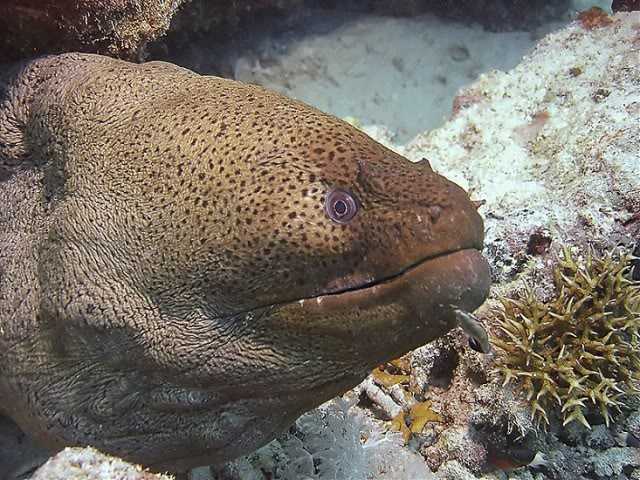 Морська хижа риба
Дещо про мурену
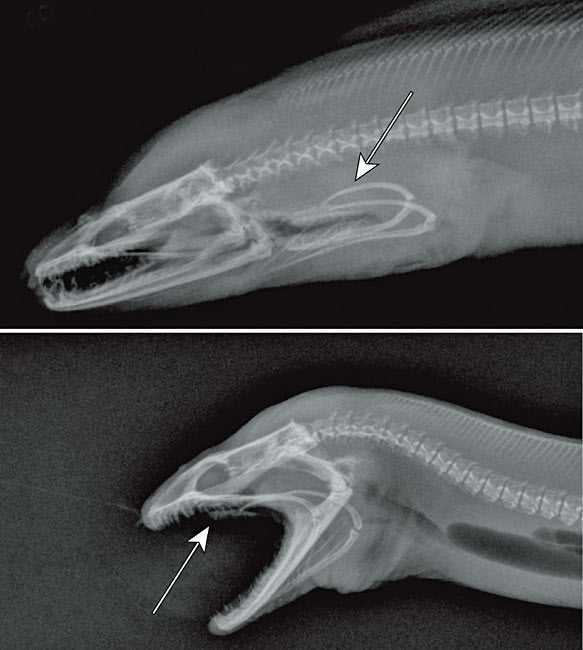 Глоткові щелепи
Звичайні 
щелепи
Дещо про мурену
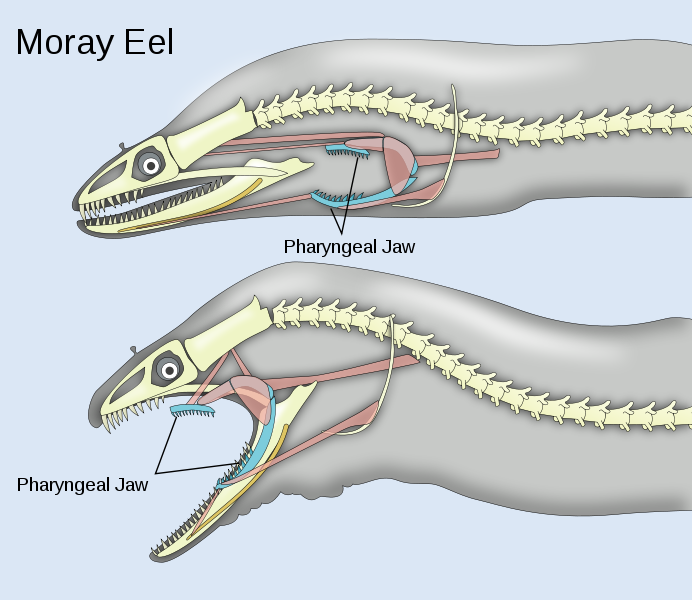 У момент захоплення здобичі глоткові щелепи висуваються
Дещо про мурену
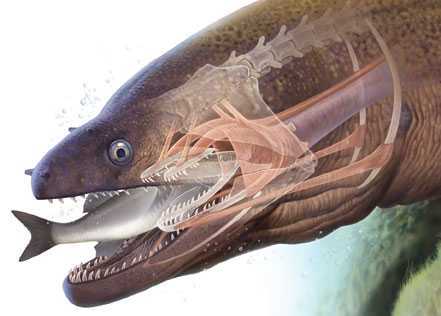 Десь ми вже це бачили…